Evidence to Recommendation Framework
Facilitated Discussion
February 27, 2020
Angela Guo, MPH
Epidemiologist, Division of Viral Diseases
All Native Synergies Company
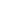 [Speaker Notes: Hi my name is Angela Guo and I am part of our shingles team at CDC and work closely with the shingles ACIP work group and have helped our work group use the ACIP evidence to recommendation framework to inform vaccine policy.

Today we are going to talk about Evidence to Recommendation Frameworks – what they are, why we use them, and how the Advisory Committee of Immunization Practices uses this framework to inform policy decisions.

But first, just out of curiosity – how many of you have used an EtR framework previously?]
Objectives of this session:
2
[Speaker Notes: Here’s a quick overview of what we’ll be talking about in the next 45 minutes. 

First I’ll give a quick introduction to Evidence to Recommendation Frameworks
Then I’ll go over an example of how the framework was used by ACIP to make policy decisions regarding the new shingles vaccine – Shingrix

We will then do an activity where I will have all of your apply the framework to policy questions that you may be grappling with in our your work

And then we will open to group discussion.]
EtR Framework supports evidence-based decision-making.
3
[Speaker Notes: To start lets talk about the benefits of EtR frameworks
EtR frameworks support evidence-based decision-making – which, as for policy-making bodies is critical. 
And they do this by:
Improving transparency. Having a framework that can be shared allows for stakeholders to understand the rationale behind a decision clearly 
Ensure that all critical factors are considered. ACIP has adapted a framework that encompasses factors that it deems critical for policy considerations. The framework in some way serves as a checklist ensures that all these factors are considered for every policy decision
Frameworks help provide structure and standardization – while different policy questions have their own nuance and complexity, there is value in having a process that is consistent to reduce bias and ensure thoroughness of consideration
Frameworks also actually help us deal with uncertainty. There are often times when we don’t know a key consideration – the framework allows us to acknowledge when we don’t have information but also provide our interpretation and justification of if we can still make a recommendation with that information given what we do know
And documentation. Many of the decision you are considering are not going to be straightforward. There is often nuance, complexities and many tradeoffs being considered – it is easy for that to get lost in conversations and forgotten over time. The frameworks helps make sure that 10 years down the line you know what those conversations were and how you decided to make judgements based on them.]
History of ACIP and Evidence to Recommendation Frameworks
In February 2018, ACIP adopted use of an Evidence to Recommendations (EtR) framework
Adapted from the EtD frameworks developed by the GRADE (Grading of Recommendations Assessment, Development and Evaluation) Working Group* 
Many other countries have adopted similar frameworks; The WHO-INTEGRATE (INTEGRATe Evidence) framework
*GRADE Evidence to Decision (EtD) frameworks: a systematic and transparent approach to making well informed healthcare choices. 1: Introduction  BMJ 2016; 353 doi: https://doi.org/10.1136/bmj.i2016 (Published 28 June 2016)
4
[Speaker Notes: To give you a brief history of how ACIP has used this Framework

In Feb 2018, ACIP adopted the use of an EtR framework

This was adapted from EtD frameworks developed by the GRADE Working Group

And we know this is just one of many existing frameworks and that other countries have adopted similar frameworks, including the WHO INTEGRATE framework]
The Evidence to Recommendation Framework is a valuable tool for presenting critical evidence and judgements in a organized, logical and transparent manner.
5
[Speaker Notes: But regardless of the framework you choose I think the key takeaway is that an Evidence to Recommendation Framework is a valuable tool for presenting critical evidence and judgements in an organized, logical, transparent manner]
Contents of the ACIP EtR Framework
Statement of Problem
Public health importance
Burden of disease
Benefits and Harms
Balance of desirable and undesirable effects
Certainty in evidence (evidence profiles)
Values and Preferences of target population
Acceptability to stakeholders
Resource Use
Health Economic Analyses
Feasibility
Implementation considerations
6
[Speaker Notes: I’m going to briefly go over the contents of the ACIP EtR framework – there are printed versions that you can refer to for more details

First there is the statement of the problem that encompasses public health importance and burden of disease

There is a section on benefits and harms that weighs the balance of the desirable and undesirable effects and how certain we are in the evidence – and we judge certainty using the GRADE process (Grading of Recommendations Assessment, Development and Evaluation)

We also look at the values and preferences of the target population, acceptability to stakeholders, if this is a good use of resources (often through health economic analyses) and feasibility of the intervention]
Quick look: ACIP EtR Framework
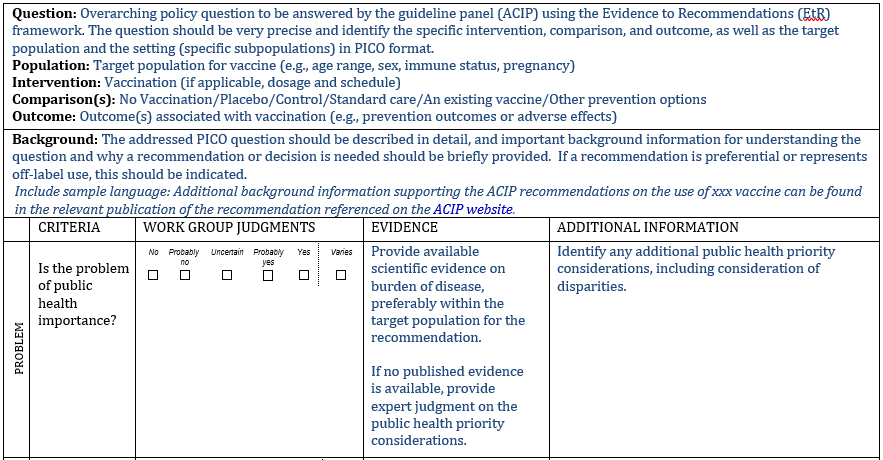 1
2
3
7
[Speaker Notes: This is just a quick look at what the ACIP framework looks like – this is the same that has been printed for you. 

If you look at the columns, you can see that for each criteria there are 1) Work Group Judgements, 2) Evidence that support that Judgement and 3) any additional information that should be considered]
For each criteria the following are provided:
8
[Speaker Notes: To break down what each of those mean:

Judgements are prepared by the Work Group (flip back and show what that looks like on previous slide)

Evidence to inform each judgement may include research evidence or be obtained from routine data collection (surveillance). If research isn’t available it may just be expert opinion

Additional considerations
Can include other data, assumptions, and/or logic used to make a judgment 
Can include different judgements for different subgroups (age, pregnant women, risk-based)
Dissenting views of panel members or minority opinions 
Interpretations of the evidence]
Example: Considerations for Recombinant Zoster Vaccine [(RZV) or Shingrix (GSK]
9
[Speaker Notes: Now I’ll run through an example of how we used this in practice. I’ll use the new Recombinant zoster vaccine of Shingrix as an example since this is the framework I worked on.

But what I want you to focus on is not details about shingles or the vaccine itself, but how we addressed each criteria.]
Policy Question
10
[Speaker Notes: This was one of our policy questions – should ACIP recommend RZV or Shingrix for use in immunocompetent adults aged 50 years and older for the prevention of shingles]
Policy Question
11
[Speaker Notes: We converted each criteria to a question – so for instance for the problem statement, what we are really trying to answer is, “Is there are public health need for this vaccine?”

And I will briefly walk through briefly what our responses by sharing a summary of the evidence we used to answer each question.]
There is significant burden of shingles among older adults. Risk of shingles and complications increases with age.

Data source: academic literature on burden of disease
Policy Question
12
In clinical trials vaccine efficacy against shingles among adults 50 years and older remained above 89% in all age groups. Serious adverse events occurred at similar rates in vaccinated and placebo groups. Reactogenicity following immunization was higher than most other adult vaccines. 

Data source: clinical trials
Policy Question
13
Policy Question
GRADE Summary : High confidence that RZV is significantly efficacious in preventing shingles and PHN and no differences detected between vaccinated and comparisons populations for serious adverse events.

Data source: Used the Grading of Recommendations Assessment, Development and Evaluation (GRADE) approach to assess quality of evidence
14
Policy Question
ACIP Work Group placed high value on prevention of shingles and PHN. Some data to suggest that the general population values preventing shingles and its complications; very limited data on patient values regarding the vaccine itself. 

Data sources: academic literature, Work group expert opinion
15
Policy Question
Vaccination for shingles appears to be favorable and acceptable to patients and providers, with the majority of providers strongly recommending their patients to get vaccinated. RZV is more efficacious then the existing zoster vaccine but also more reactogenic. The adjuvant contained in RZV is new and lack of large scale safety data may impact acceptability among public or providers.

Data source: academic literature, work group expert opinion
16
Policy Question
Based on cost-effectiveness analyses, a two-dose series of RZV is cost-effective compared to other adult vaccines

Data sources: cost-effectiveness analysis (CDC/University of Michigan)
17
Policy Question
The U.S. health care system has experience in delivering a shingles vaccine to this age group. Expanding ability of pharmacists to administer adult vaccines and the fact that RZV is refrigerator stable improves feasibility compared to the existing freezer-stable vaccine. However, RZV is a two dose vaccine compared to the existing vaccine which is only one dose

Data source: Work group expert opinion
18
[Speaker Notes: This is just a brief summary of the evidence we used. Also printed out for you is an example using a framework for an HPV policy question where you can see how detailed some of these sections can get.]
Policy Question
19
[Speaker Notes: Based on the evidence I just shared our work group made the following judgements.]
Policy Question
20
Policy Question
21
Policy Question
22
Policy Question
23
Policy Question
24
Policy Question
25
Recommendation
Policy Question
ACIP recommends the use of RZV among immunocompetent adults aged 50 years and older for the prevention of shingles
26
[Speaker Notes: Which lead to the final recommendation that ACIP should recommend use of this vaccine to immunocompetent adults aged 50 years and older]
Recommendation
Policy Question
ACIP recommends the use of RZV among immunocompetent adults aged 50 years and older for the prevention of shingles
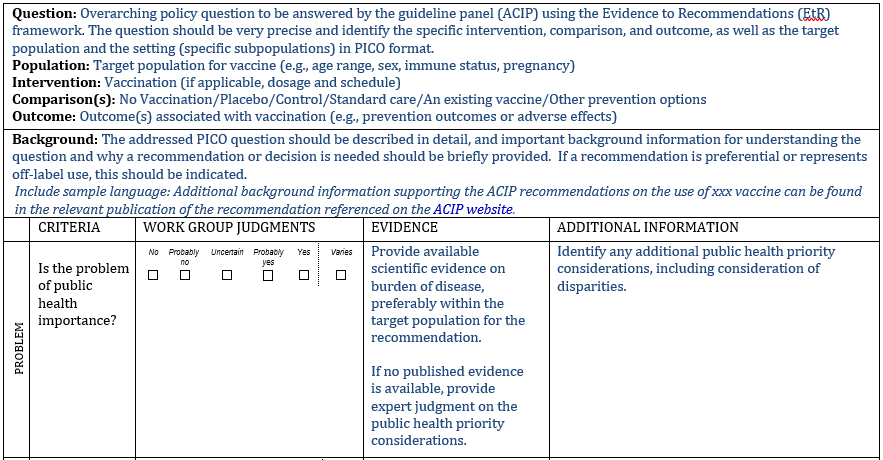 27
[Speaker Notes: The different shades of green are just to point out that when making judgements, there are different levels of judgements the work group can make. In dark green are judgements were the work group felt strongly “yes” that they agreed to the statement. The lighter green represent where the work group felt “probably yes”.

But all these things factor in to help make the final decision. There is no formula about how many yes’s or probably yes’s are needed to move forward with a recommendation – the nice thing about this framework is that it lays out all the facts and considerations so that the decision can be made taking into account all these factors as a whole. And for some decisions, the factors that are more important will be different than others.]
Activity: Your turn! Applying the EtR in your work
Pick a policy question currently being considered in one of your countries
Fill out the abbreviated EtR framework worksheet using your policy question
Write the types of information you would need to know for each box (i.e what is the burden disease in your target population, vaccine efficacy, would doctors strongly recommend the vaccine, etc…)
28
[Speaker Notes: I’d like you to work with 1-2 people sitting next to you and pick a policy question currently being considered in one of your countries.]
Example policy questions:
Should 2 doses of HPV vaccination be recommended for girls (and/or boys) 9–14 years of age for the prevention of cervical cancer?
Should 3-doses of CYD-TDV be administered routinely to persons 9-16 years of age with laboratory-confirmed previous dengue infection and living in endemic areas to prevent virologically confirmed dengue, hospitalizations and severe dengue?
Should hepatitis B vaccination be administered routinely within 24 hours of birth, followed by completion of the vaccine series?
29
Group Discussion:
What were some of the challenges you came across?
30
Group Discussion:
What were some of the challenges you came across?
Does this seem like something you will try and implement in your country?
31
Group Discussion:
What were some of the challenges you came across?
Does this seem like something you will try and implement in your country?
For those who have used implemented a similar framework, could you share:
How it has been used so far?
What was the process like for adopting it?
32
33